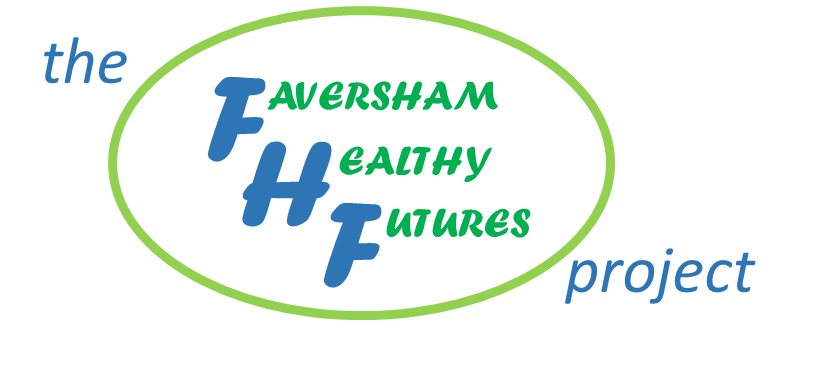 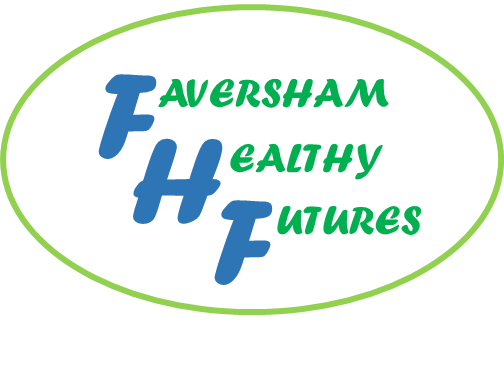 the process
Stage 1 starts with the pop-up exhibition in the town hall and a questionnaire being circulated across the town and local villages. This will help us understand and report on how people feel about health and health care and what developments they would like to see in the future. 
For Stage 2 we will form a Citizen Expert Panel to explore the evidence and work with researchers, planners and providers to develop a picture of the services Faversham residents will need and what resources –staff, technology and buildings - will be required to deliver them.
supported by
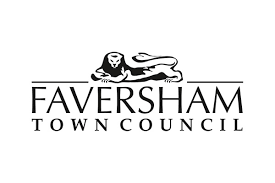 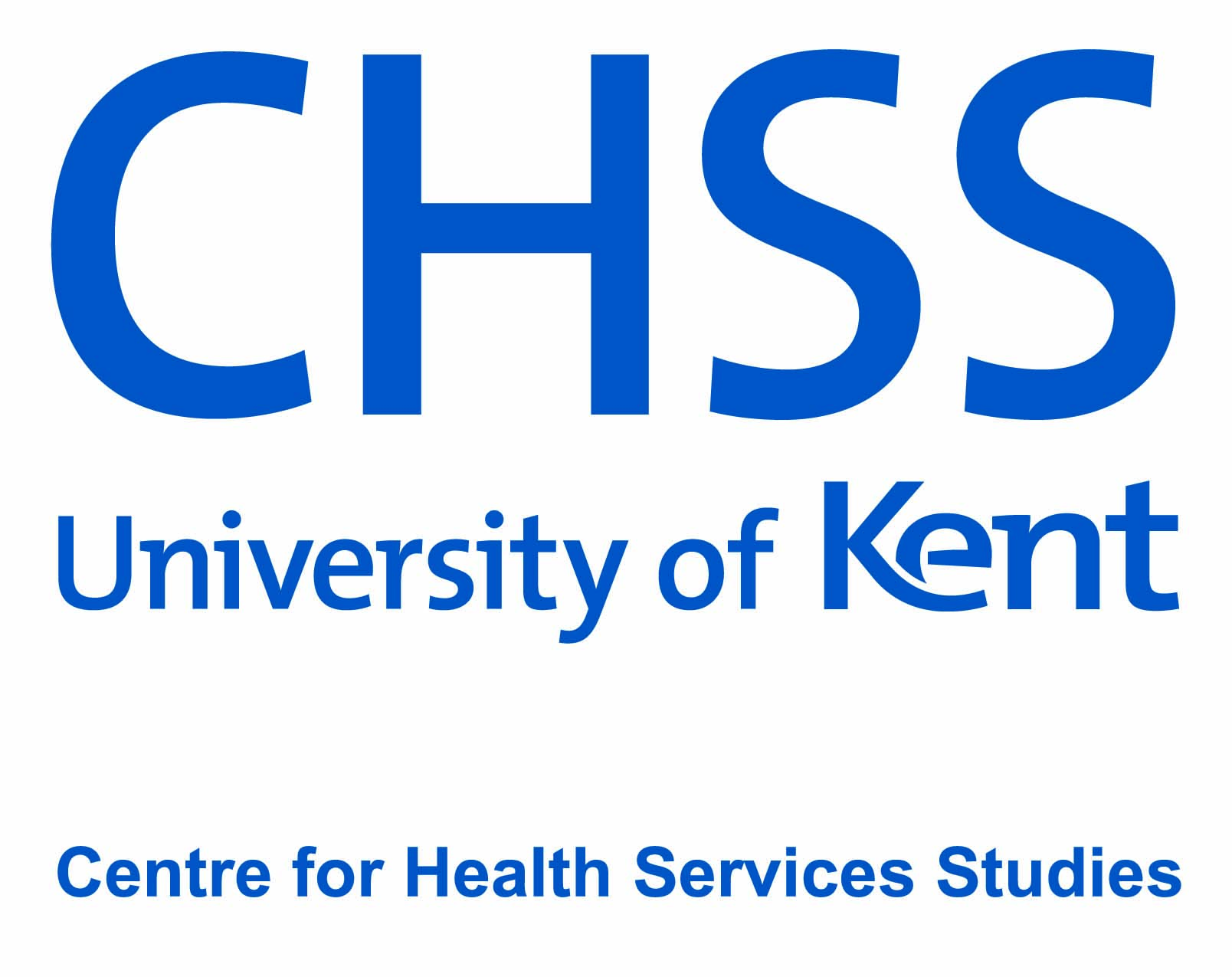 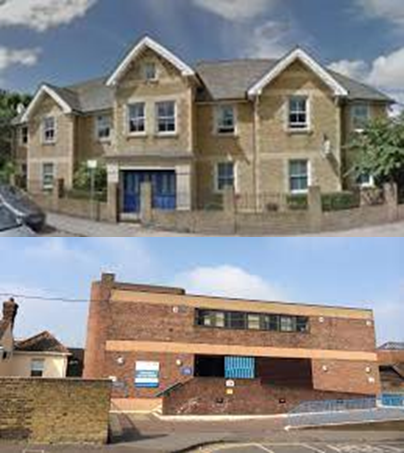 the beginnings
With this in mind, patient representatives from our two GP practices talked about the problem and contacted a health research group at the University of Kent. They were really helpful and an outline project design emerged. We then talked to the Community Committee of Faversham Town Council and as a result the Faversham Healthy Futures (FHF) project has been created.
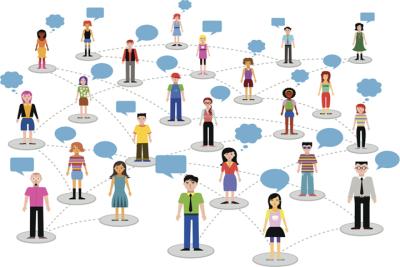 why bother? 
No matter how the current crises in health care get resolved, we need a clear view of the town’s future health and care needs to guide decisions of planners and politicians. Unfortunately, the NHS has not been used to planning for small, relatively self-contained (but growing!) communities like ours.
the team
from Faversham 
Gill Wagstaff, Laurie McMahon,
Graham Elvy, Jacqui Dabnor, Andrew Holden, 
Cllr Carole Jackson, Cllr Alison Reynolds,  
Cllr Hannah Perkin
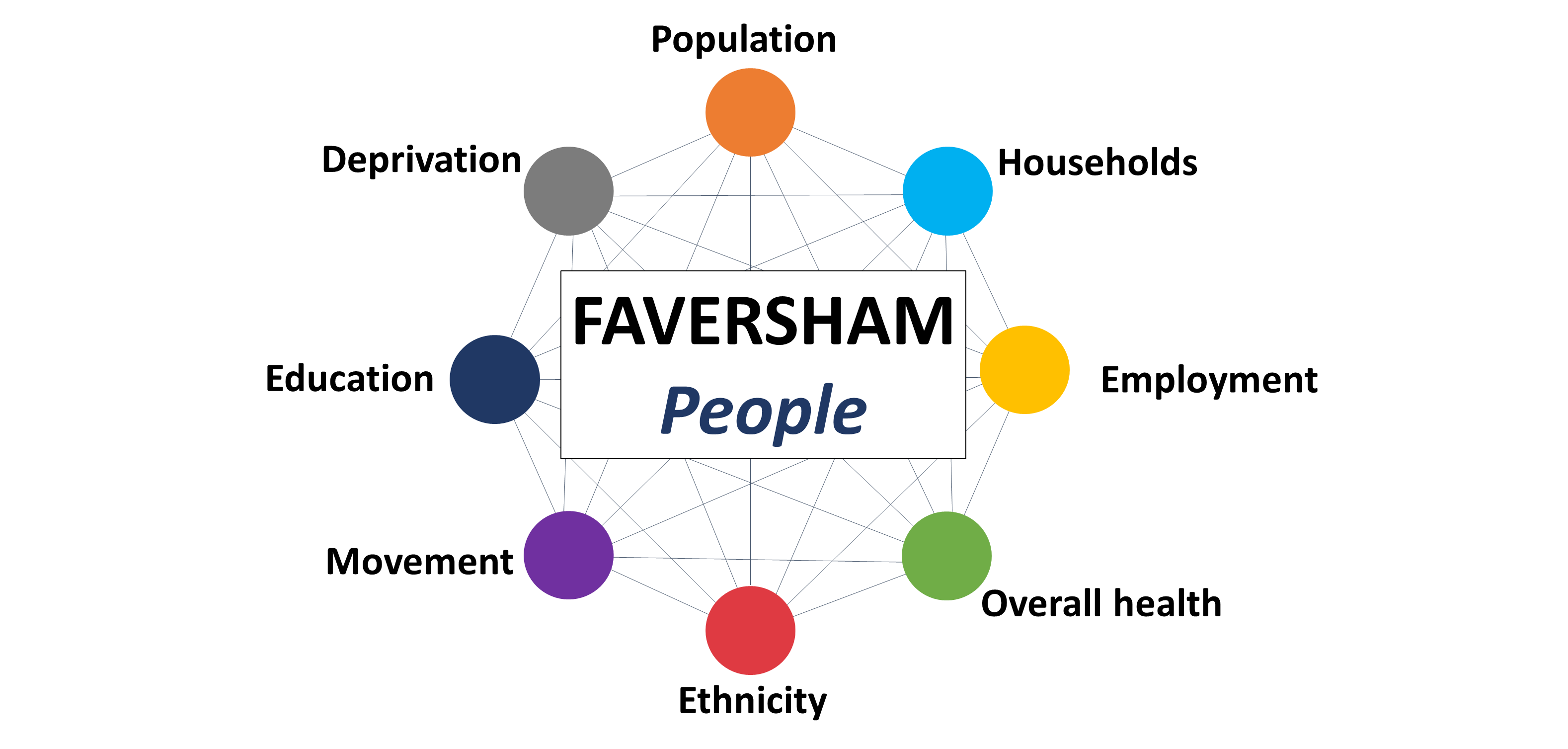 advisors from University of Kent...
Dr Melanie Rees-Roberts, Mr Steve Childs, Dr  Rebecca Cassidy,  Dr Ambrose Gillick, Dr Sarah Hotham, Dr Amanda Bates.
Data taken from the 2021 Census, Office for National Statistics (ONS) https://www.ons.gov.uk/census/maps
Apart from population pyramid – taken from ONS mid-2020 population estimates
Data covers Medium Super Output Areas (MSOAs) 
Faversham West (Swale014) and Faversham East (Swale015)
Population
In the 2021 census, 20,936 people lived in Faversham. A further 15,319 people live in neighbouring areas around the town.
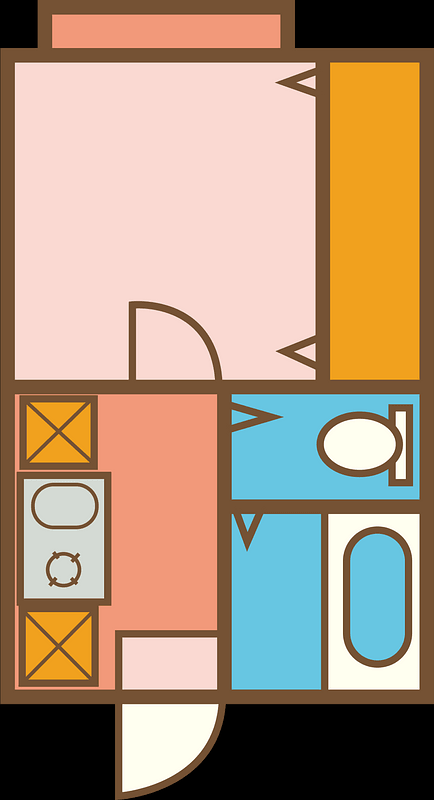 Deprivation
Households
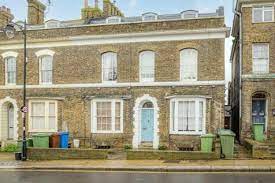 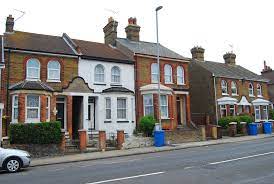 One factor which can affect health is deprivation of an area. 46.8% of households in Faversham are not deprived in any dimension
Most households are small in size with only 1 or 2 people
Faversham is a family town

65.8% of households are single-family households

29.1% are one-person households

5.2% of households are other type
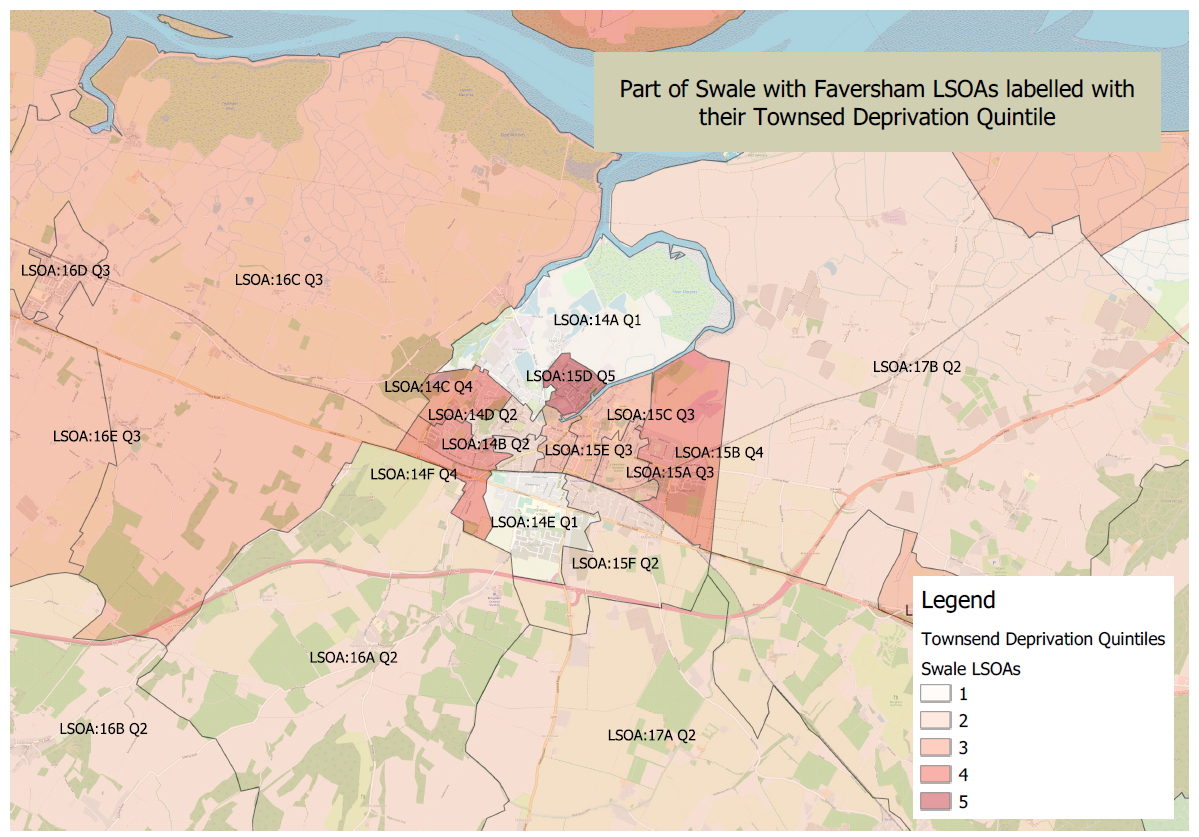 Local deprivation has been mapped for each local neighbourhood below. A score of 5 (darkest shading) shows areas within the 20% most deprived iarea of the UK.
52.2% of people in Faversham are Female
“Deprivation scores in Faversham town and the surrounding urban and rural communities”
The average age of people in Faversham is 43 years
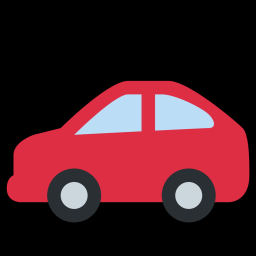 18.5% of people in Faversham are aged 15 years or under
80.5%
of households




own 1 or more
Persons per square km
The Faversham population has increased 6% since 2011 (by 1,121 people). Surrounding catchment areas have increased more by 12%, up by 1582 people.
Least deprived
4 or more person households
18.4%
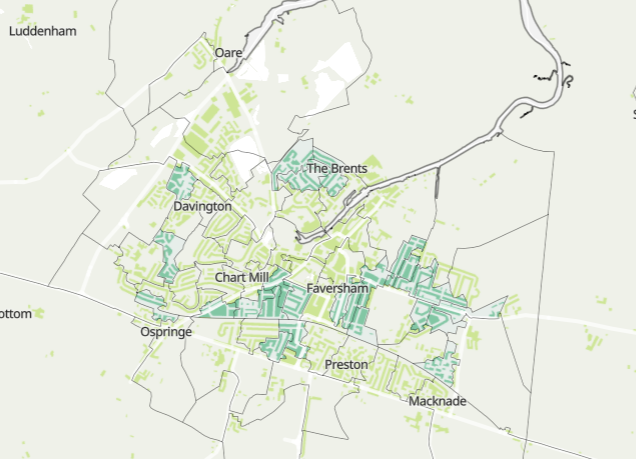 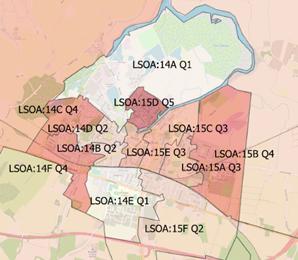 1 person households
29.1%
Most deprived
21.6% of people in Faversham are aged 65 years or older
Housing conditions - good
3.4% are overcrowded
70.2% are under- occupied
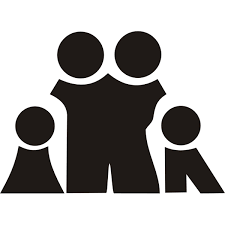 Each shaded zone on the map represents a similar population of approximately 1,500 residents or 650 households. There are 32,844 of these areas across England.
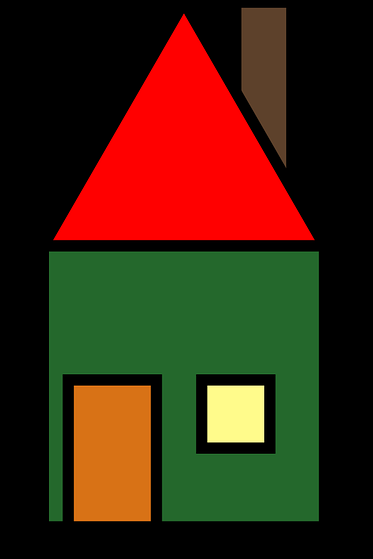 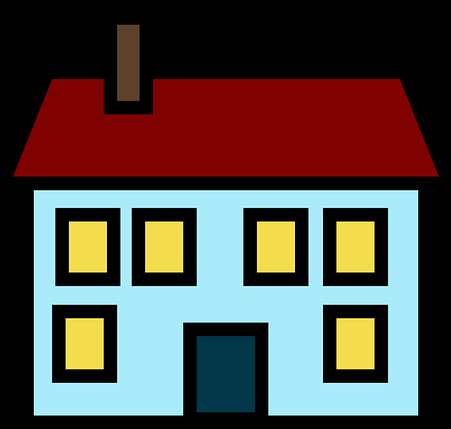 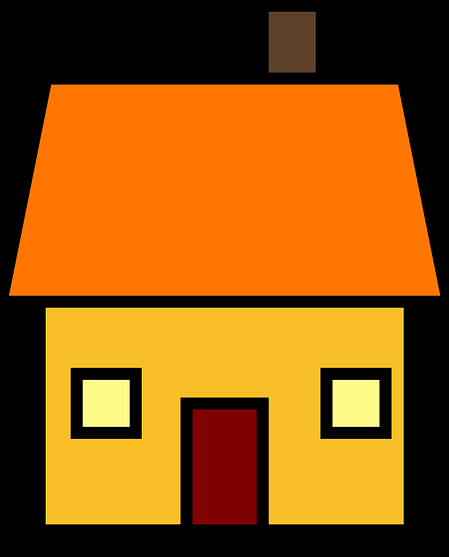 3 person households
16.0%
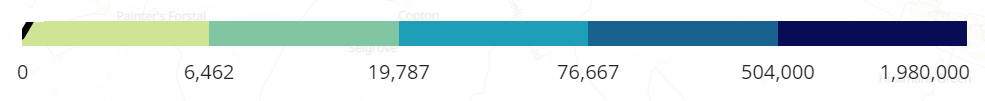 2 person households
36.5%
Population
Education
Employment
% of population that are economically active
Distribution of the population with no qualifications
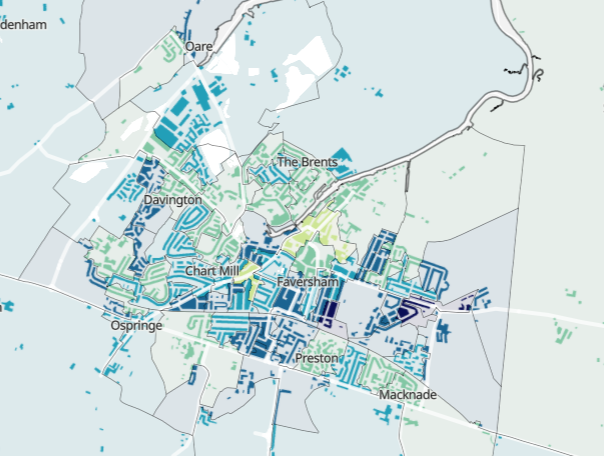 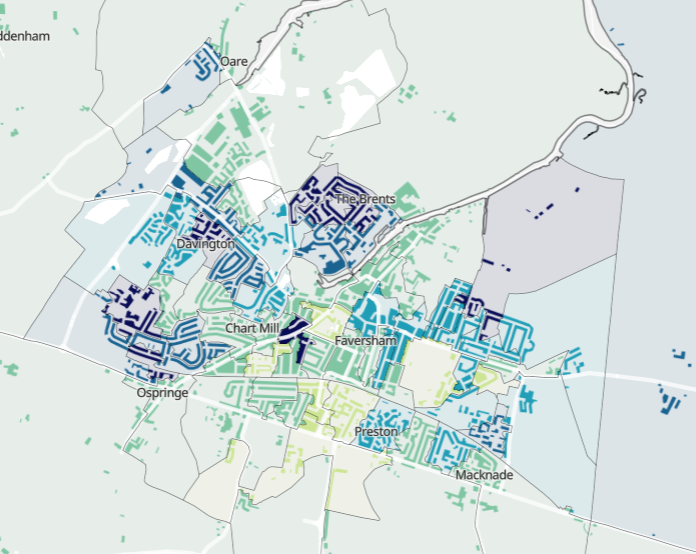 Deprivation
Households
Highest qualification
Of those not in employment:
20.9%: never worked
  9.8%: worked in last 
		12 months
69.4%: not worked in 
		last 12 months
Hours
worked
6%
Apprenticeship
19.8% 
No qualifications
31.1%  part-time
FAVERSHAM
People
18.7% of Faversham residents were a full-time student (includes ages five to adulthood)
Education
Employment
31.3% 
University
qualifications
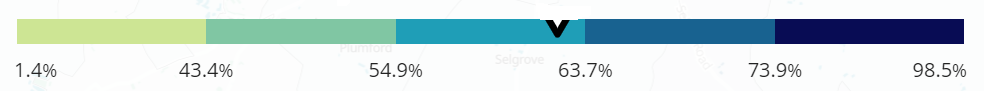 68.9%  full-time
40.9% 
School qualifications
Movement
Small employers
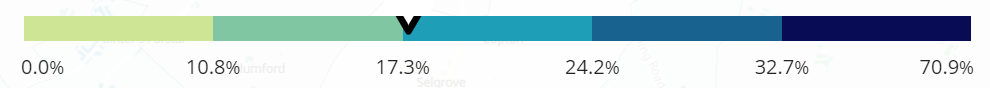 Unemployed
Management
Overall health
Other
Types of occupation:
34%
11%
5%
12%
25%
6%
6%
Supervisory/
technical
Intermediate occupations
2.4% other
Students
Ethnicity
Movement
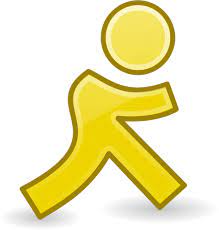 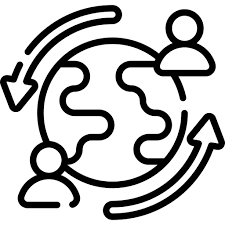 Overall health
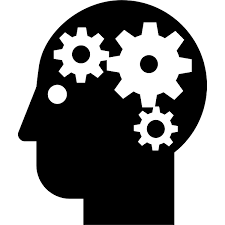 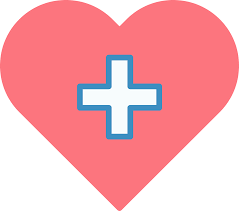 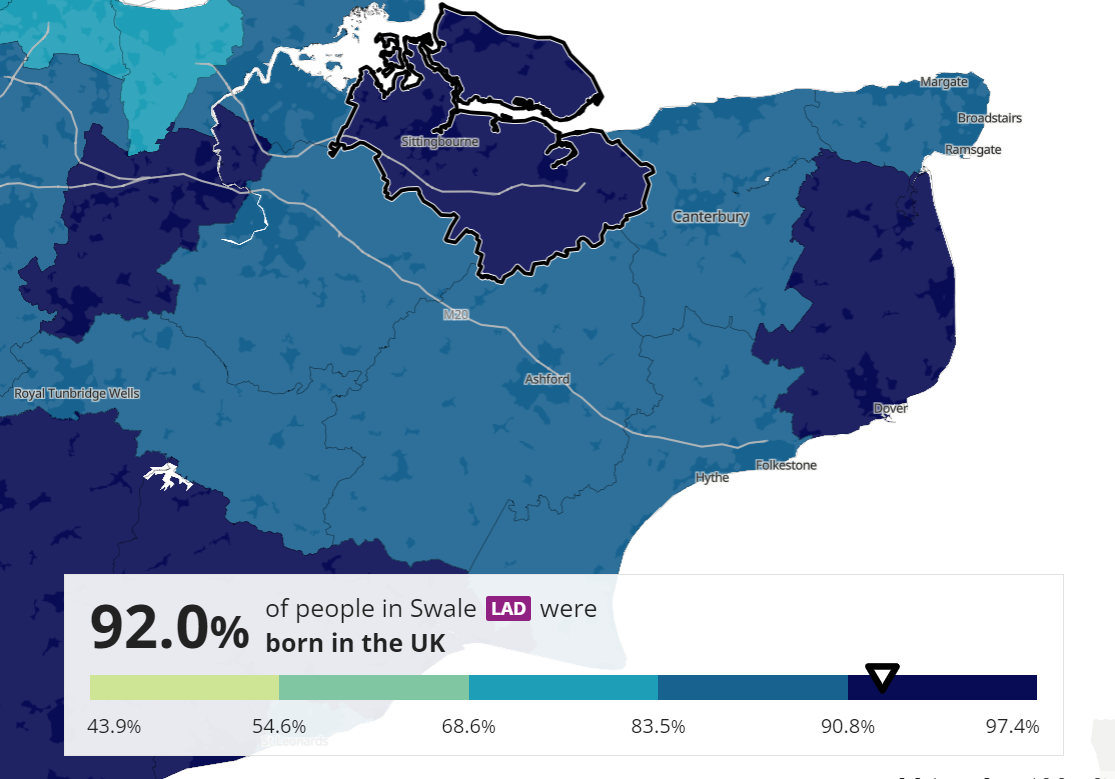 People in Swale self-rated their overall health as:
Ethnicity and Culture
Ethnicity:
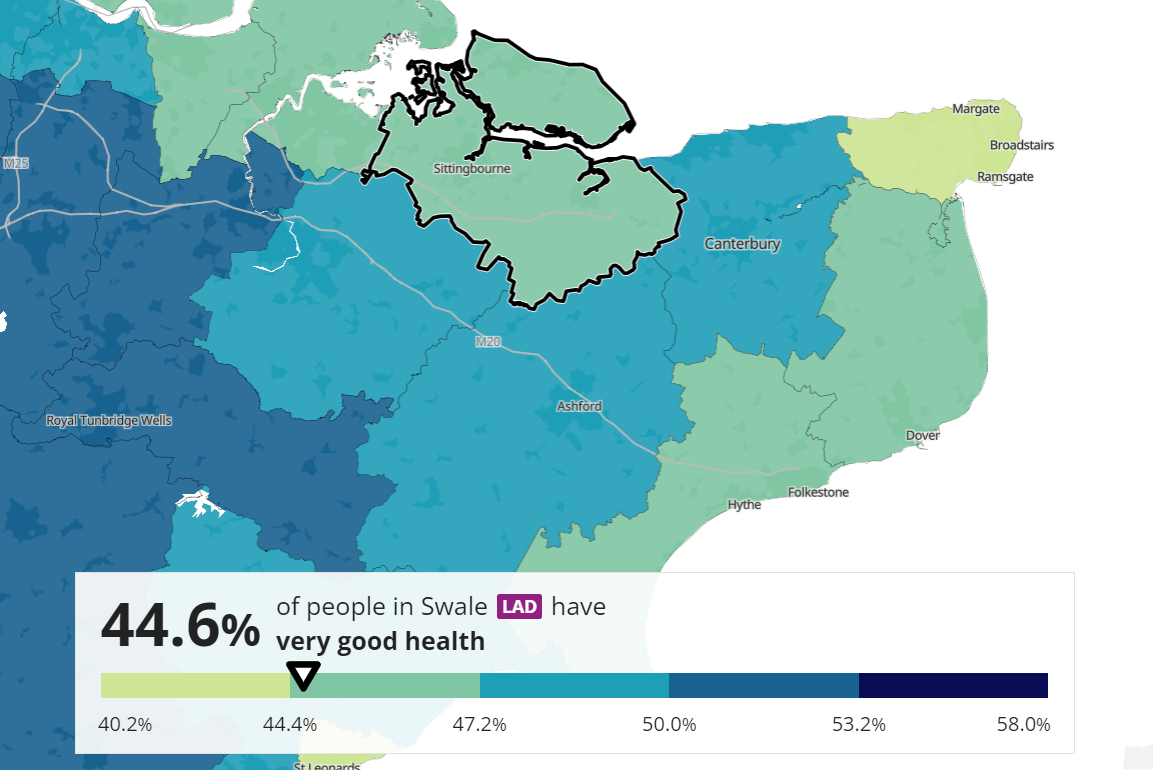 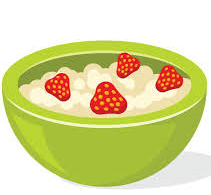 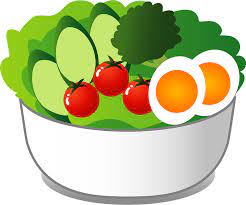 UK Identity:
94.7% have UK identity
1.5% have UK and non-UK 4.4% have non-UK identity
Faversham ethnicities
Swale
comparison
In the Census data this information on movement is only available at the Swale level
0.6% Other ethnic group
0.5%
In the Census data this information on movement is only available at the Swale level
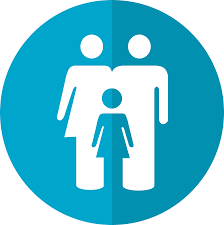 0.8% Black, Black British, Black Welsh, Caribbean or African
2.3%
1.1% Asian, Asian British or Asian Welsh
1.5%
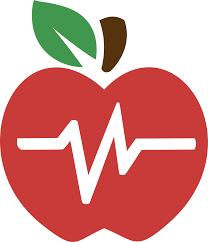 95.3% of households have English as the main language
1.8%
1.7% Mixed or multiple ethic group
93.8%
95.9% White
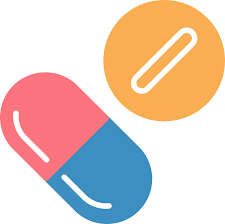 Religious belief:
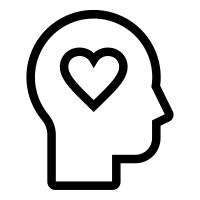 44.6% are married or in a civil partnership
0.6% 
Muslim
45.7% 
Christian
0.6% 
Muslim
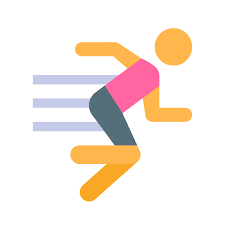 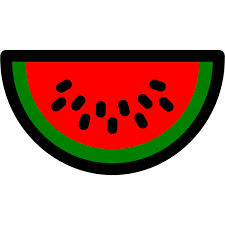 Sexual orientation:
Heterosexual – 90.7%
LGBQT+ – 3.1%
Not answered – 6.2%
11.0% of people had moved to Faversham from elsewhere in UK
0.25% of people had moved to Faversham from outside the UK
88.7% of people had the same address as last census
0.1% Sikh
47.1% 
No religion
Very good health – 44.6%, Good health – 35.2%, Fair health – 14.4%
Bad health – 4.5%, Very bad health – 1.3%
0.2% Jewish
1.3% 
Other
0.3% Hindu
0.4% Buddhist
0.4% Other
Data collated by Dr Melanie Rees-Roberts and Steve Childs, Centre for Health Services Studies, University of Kent
Our local health Data from the Kent Integrated Dataset*How does Faversham compare to Kent and Medway on health conditions?
Top 10 Long Term Conditions
The Office for National Statistics calculates an overall Health Index Score to help compare areas across England. 

A score higher 100 indicates improvement in health since 2015 and a score lower than 100 a decline in health score.

Swale scored 93.8 in 2021.

Up 1.7 points from 2020

Swale’s best score is 106.9 for ‘physical health conditions’
Overall, Faversham’s health is generally in line with the rest of Kent & Medway
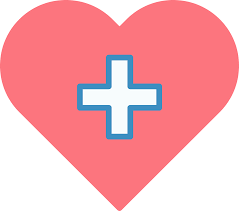 Current life expectancy for Faversham citizens is 82.0 (2018-20)
Females in Faversham live an average 3.7 years longer than males (2018-20)
Life expectancy peaked at 84.5 years in   
   2012
HOWEVER, parts of Faversham have poorer health and this is linked to areas with higher levels of deprivation within the town
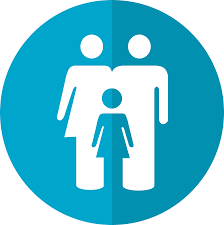 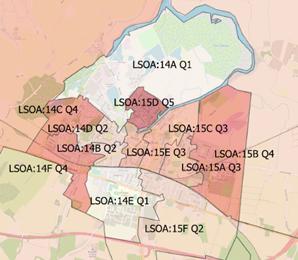 Most affluent/least deprived



Least affluent/most deprived
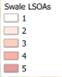 What are your thoughts on the health of Faversham?
*Data taken from, Kent Analytics, ONS and the Kent Integrated Dataset (KID)  – an anonymised dataset for Kent and Medway which analyses 	long term health conditions – data from 2019. Data from the KID covers  central Faversham and some wider catchment areas as displayed in  	deprivation map on Faversham Folk poster – Swale014 and Swale 015 LSOA’s. 
	Data collated by Dr Melanie Rees-Roberts and Steve Childs, Centre for Health Services Studies, University of Kent
Faversham environment
Data covers Medium Super Output Areas (MSOAs) 
Faversham West (Swale014) and Faversham East (Swale015)
Accessibility of services and the environment
Here we show the average distance of travel for Faversham citizens to various services and activities:
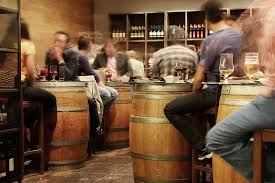 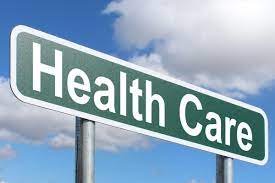 Leisure
Here we data about the air quality in Faversham:
Here we show what access to open space is like in Faversham:
Nitrogen dioxide, or NO2, is a pollutant formed when fossil fuels such as coal, oil, gas or diesel are burned at high temperatures.

Particle pollution — also called particulate matter (PM) — is made up of particles (tiny pieces) of solids or liquids that are in the air. These particles may include: Dust. Dirt. Soot.

Sulphur dioxide (SO2) emissions are from burning fossil fuels. There has been a general decrease in SO2 since 2019 when lower sulphur content fuels were prioritised.
NO2
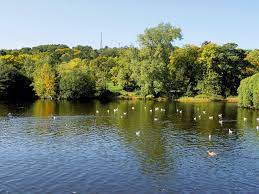 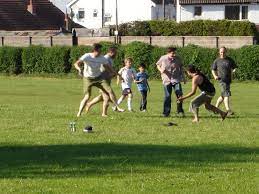 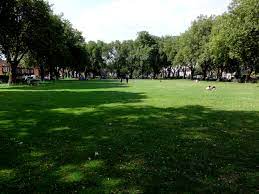 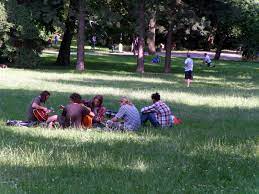 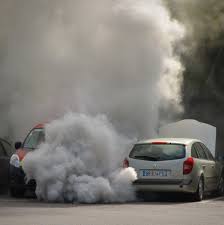 PM10
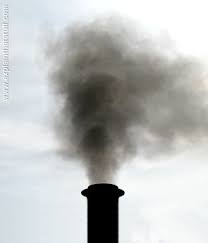 SO2
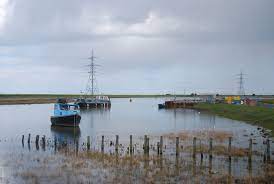 Faversham has good access (compared to the rest of the country) to ACTIVE GREEN spaces where people can exercise and undertake active leisure activities alone or in groups

Faversham has slightly poorer than average access to PASSIVE GREEN space for sitting, socialising or passive recreation
Access to water or blue space is very good.
Data taken from Consumer Data Research Centre (https://www.cdrc.ac.uk/) Access to Health Assets and Hazards dataset - 2017
Not all clinics and services are available at both practices
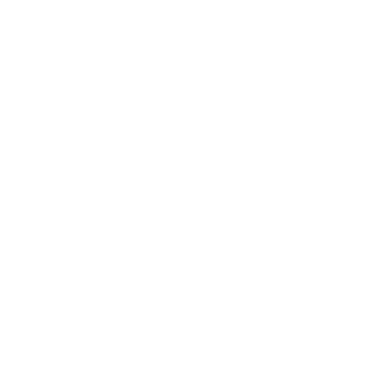 Acute care
William Harvey Hospital Ashford includes A&E
Queen Elizabeth Queen Mother Margate includes A&E
Kent &Canterbury Hospital includes UTC
Child Health 0-6 years
Child Health 7-15 years
Clinical Pharmacists
Contraception
COPD
Diabetes
Doppler
Electrocardiogram (ECG)
Immunisations
Leg Ulcers
Mental Health Social Prescribing
Mental Health to age 25
Minor Surgery
NHS Health Checks
Ophthalmology
Phlebotomy (Blood test)
Physiotherapy
Podiatry
Spirometry
Travel Vaccinations
Ultrasound
Vaccinations
X-ray
Two GP Practices looking after 33,357 patients
Feb 2023
Specialist Clinics
Dementia
Depression
Dermatology
Ophthalmology
A referral is required for nearly all clinics and services
Tertiary Care
London Hospitals for Neurosurgery, Transplants, Plastic Surgery and much more
Faversham Healthy Futures
Anticoagulation
Asthma
Audiology
Blood pressure
Blood pressure 
	24-hour monitoring
Catheter Management
Cervical Screening
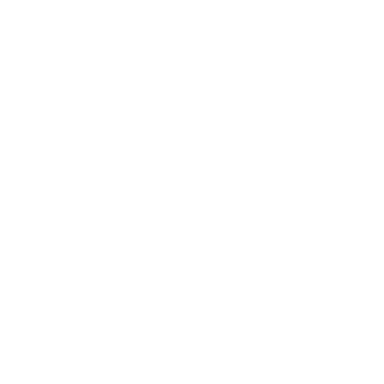 Kent Community Health Foundation Trust
Cottage Hospital
Community Nurses
Health Visitors
Occupational Therapists
Physiotherapy
                            + many more services
Urgent Treatment Centre
Minor Injuries 
Cuts, wounds, grazes, eye and ear injuries, bites, abscesses, falls, burns, strains and foreign bodies
Minor Illness
Infections, rashes, emergency contraception (morning after
 pill), coughs and colds.
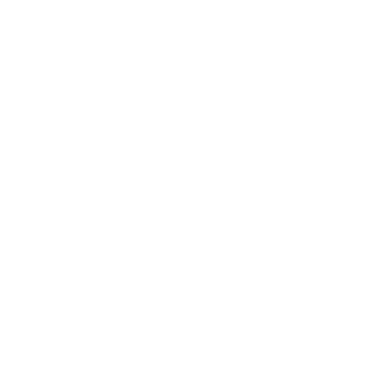 Health & Care Professions
Chiropody/ Podiatry
Optician
Physiotherapy
Speech & Language Therapy
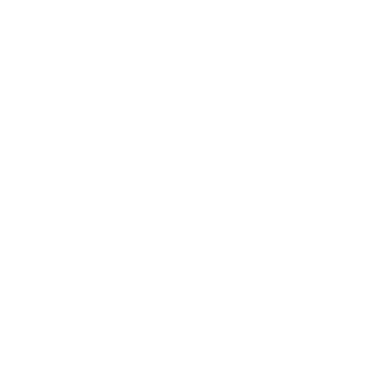 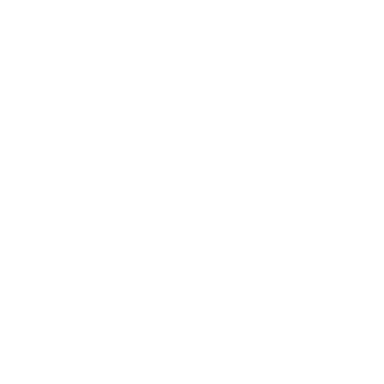 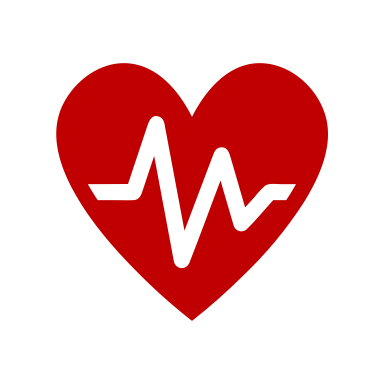 Dentists
4 practices taking NHS & private patients
Charites supporting health and wellbeing
Age concern
Citizens advice
Abbey Physic Garden
Umbrella
West Faversham community Centre
                                   + many more
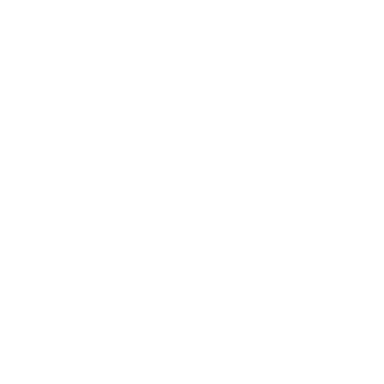 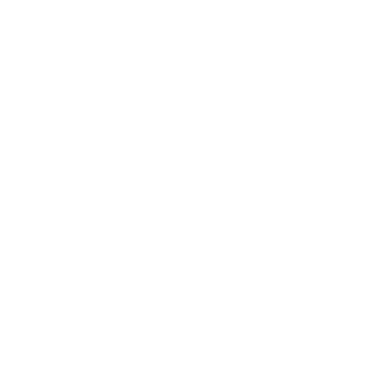 Complementary & Alternative Medicine
Osteopathy
Chiropractor
Reflexology
Acupuncture
Pilates
Yoga
Mind – body therapy
                                        + many more
Pharmacists
4 pharmacies
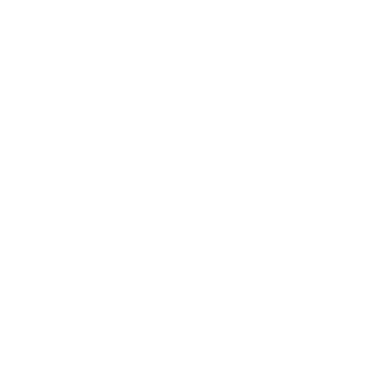 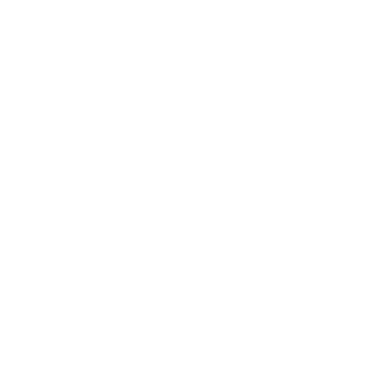 Faversham now
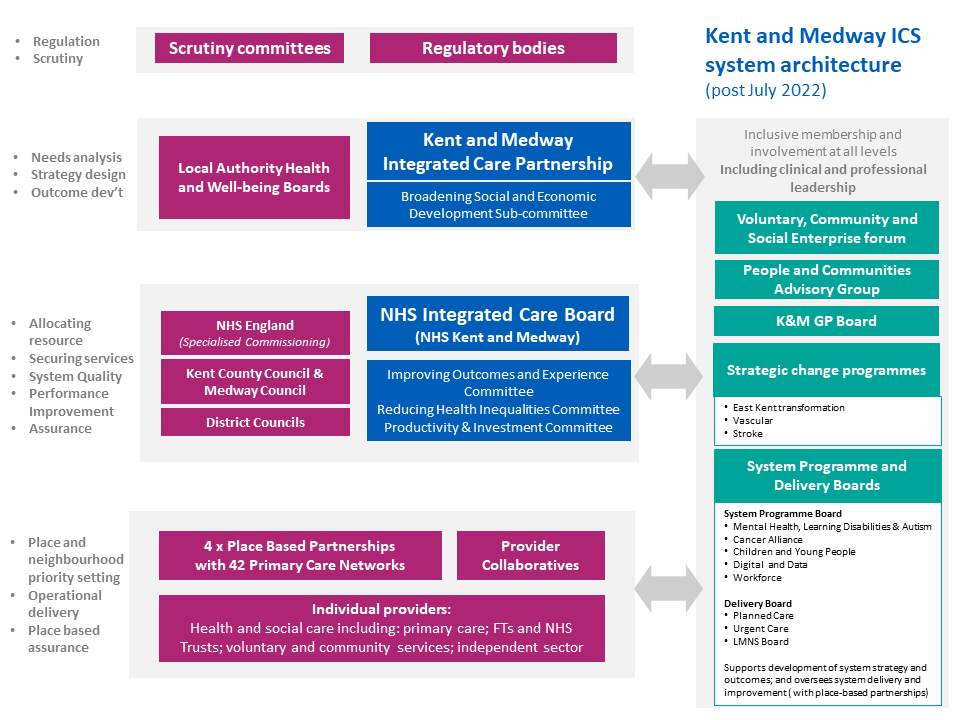 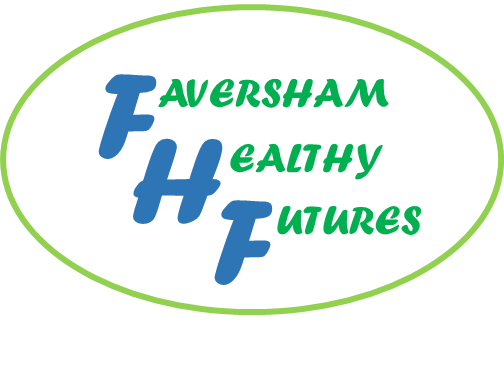 NHS Executive + CQC
The 4 Kent and Medway Health Care Partnerships
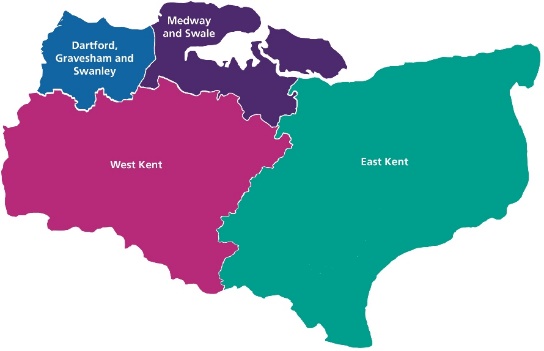 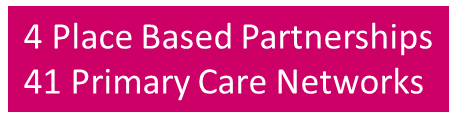 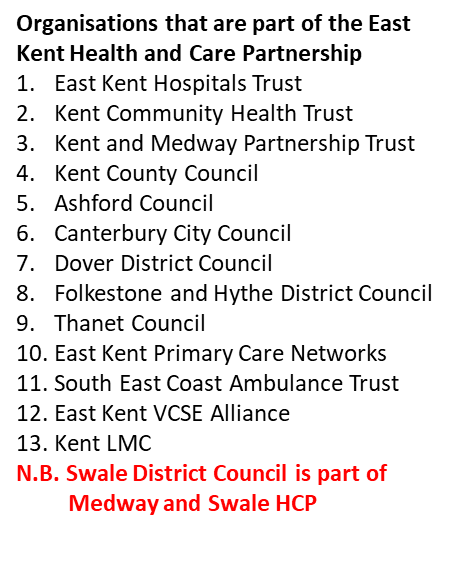 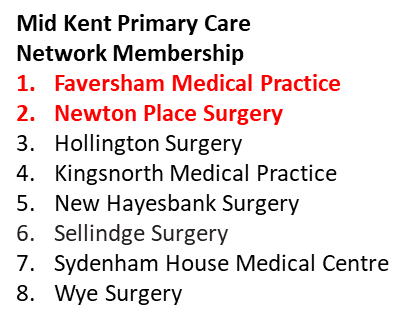 The Kent & Medway
Integrated Health and Care 
‘system architecture’
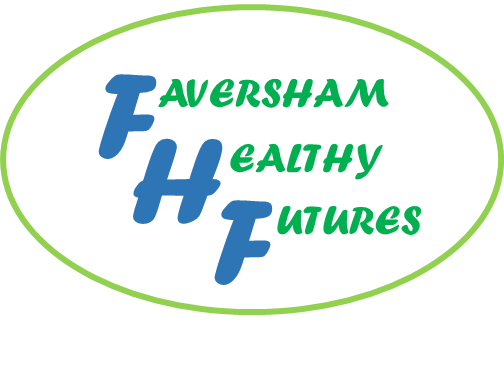 Acronym Soup
The Alphabet Soup     of Integrated Care!
Department of Health and Social Care
National Health Service England 
Care Quality Commission
Integrated Care System
Integrated Care Board
Integrated Health Partnership
Health and Care Partnership
Place Based Partnership
Primary Care Network
Local Medical Committee
Health Overview and Scrutiny Committee
Health and Wellbeing Board
Voluntary, Community and Social Enterprise
_______________________
_______________________
_______________________
DHSC
NHSE
CQC
ICS 
ICB
ICP
HaCP
PBP
PCN
LMC
HOSC
HWB
VCSE
 ____
 ____
 ____
These are just a few acronyms that relate to integrated care. There are many more – and names and titles have changed frequently. It’s confusing even to people who work in the system! The address below might help but we’ve left spaces for you to add any obvious ones we missed!
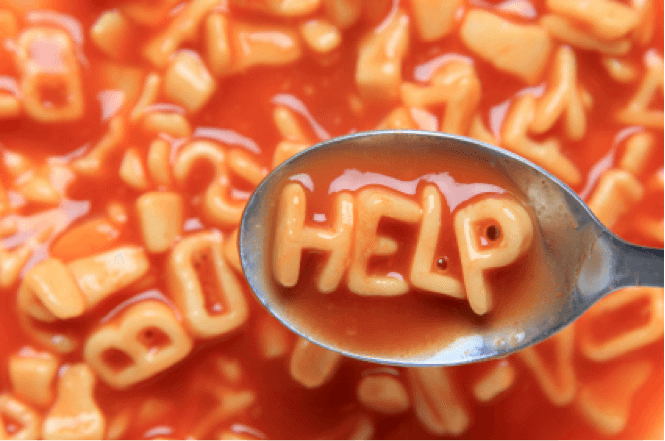 https://www.nhsconfed.org/publications/acronym-buster?alphabet=I
GP SURGERIES CATCHMENT AREA
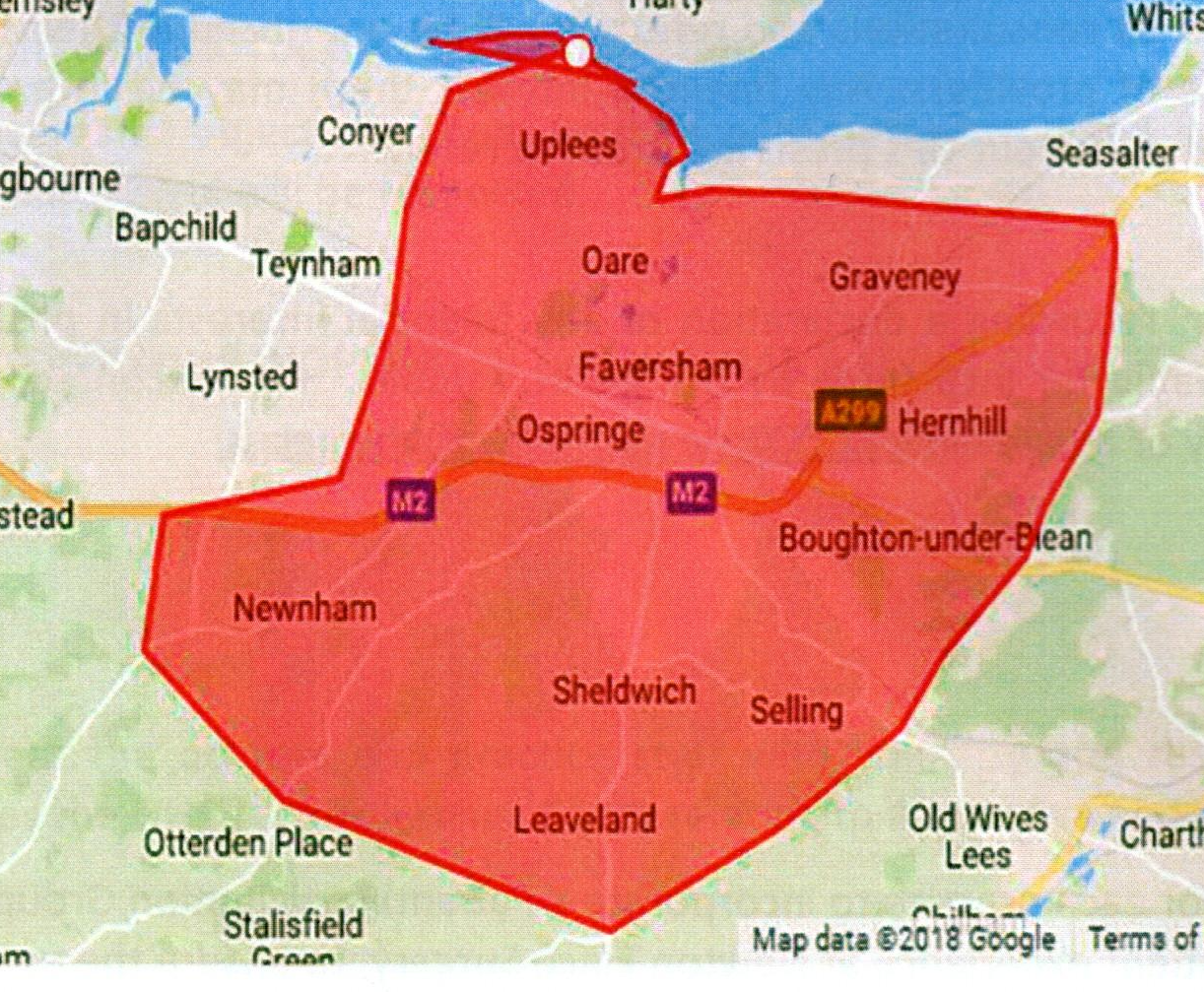 Faversham Medical Practice – approx. 2 mile radius from Faversham
Newton Place Surgery – approx. 5 mile radius from Faversham
Source: NHSE GP Data Hub
So, what about housing developments?
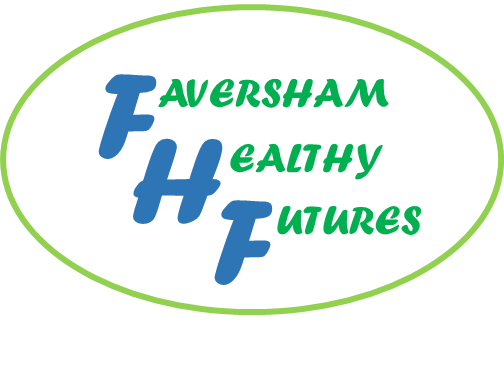 1
In the planning process there is no requirement to consider the implications for healthcare infrastructure. However some developers are more sensitive to these and related issues than others.
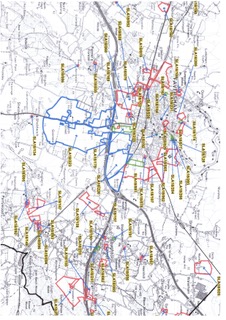 2
Predicting future health and care needs for our current population is not  that easy,  but it can be done. Predicting the additional needs that big housing developments will generate however is much more difficult…
5
So, we might expect our policy makers and planners to scan ahead frequently, ensure all public and private agencies work together and plan with local people in an integrated, community-based way. They need to anticipate new demands and respond nimbly – not wait till there are waiting lists and shortages.
3
For a start, the planning process – which is the responsibility of Swale Borough Council but with strong central government targets - is unpredictable in terms of the scale, location and time-frame of new developments.
4
….. and the rate at which developers choose to build houses on approved sites is relatively unpredictable.  As a result, there is no easy way of calculating the rate of population growth nor indeed the characteristics (and therefore needs) of the people that move into the houses.
supported by:
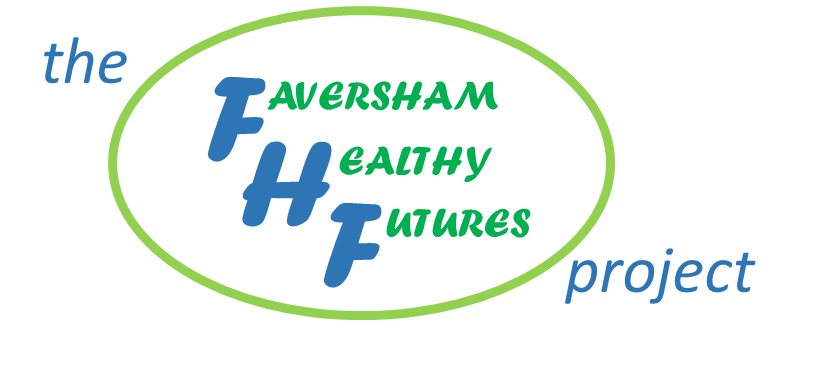 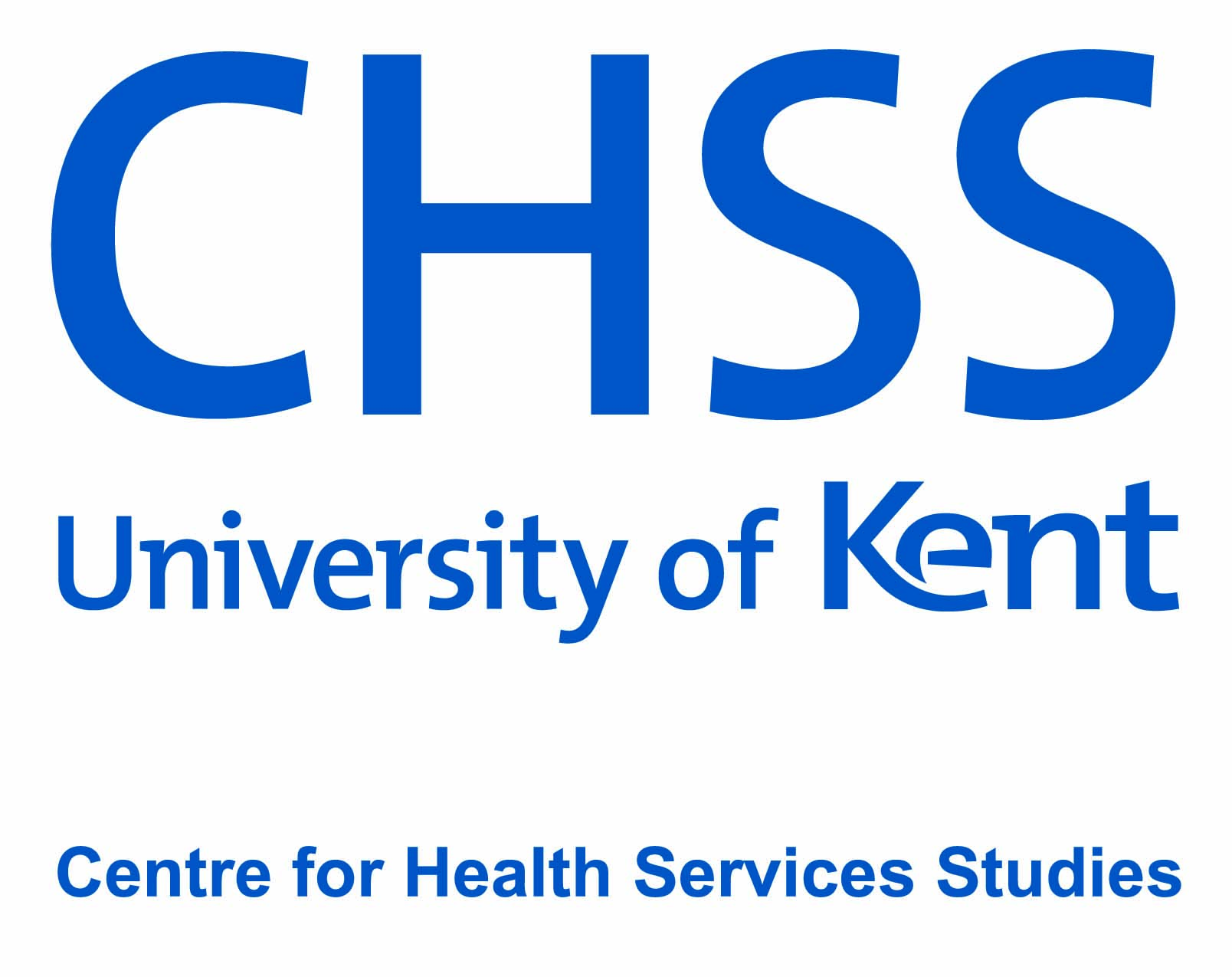 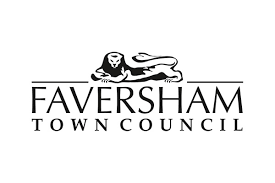 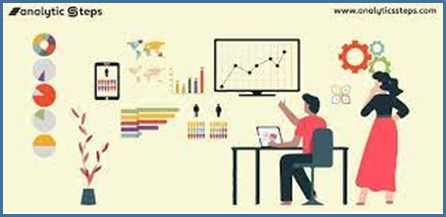 Building Phase 2
The next phase will move on to identify what health and care services Faversham will need in the future.  We have some early ideas about the process but we know it must be citizen-centred and informed by the evidence and aspirations of planners and providers.
and so what next?
Analysis
Obviously the first thing the team have to do is to carefully analyse all the information from the questionnaires and the comments you have made during the exhibition.
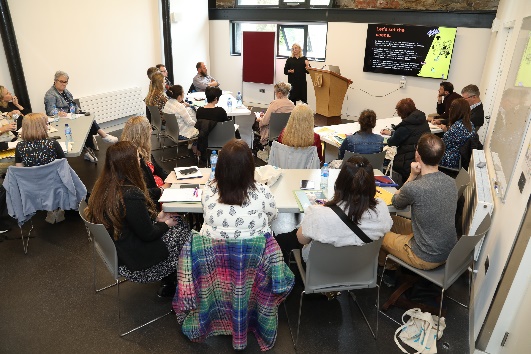 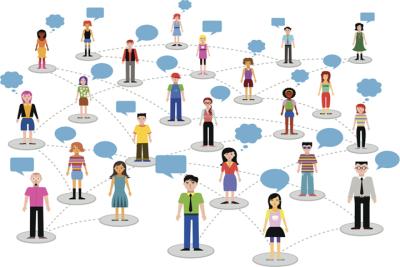 Reporting
We will then prepare a report that we will present to the Faversham Town Council. We can also present it to other Councils in our neighbouring villages. We will publish the report online for all participants and the wider public to see.
Recruiting the citizen-experts 
Some of you have you want to stay more directly involved. So, we will gather together a representative group and develop their expertise in understanding the complexities and trade-offs involved in planning healthcare services. Then, though a facilitated process, this group will become the heart of the project - engaging directly with planners, providers and policy makers to help ensure Faversham becomes a healthier place.
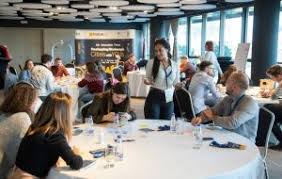 Engaging our ‘friends’ 
We hope a large number of local people will have said that they want to stay informed about the progress of the FHF project. We will provide regular updates on the development of the next phase and be able to respond to any ideas or concerns you may have.